NUTRICIÓN Y SALUD INFANTIL
[Speaker Notes: Publicación sobre Cumbre Mundial de la Infancia, en :  http://www.revpediatria.sld.cu/index.php/ped/article/view/1055/515]
MALNUTRICIÓN
Malnutrición  - Desnutrición
Malnutrición por exceso
Retardo del crecimiento 
intrauterino (CIUR) y 
bajo peso al nacer
Sobrepeso
Obesidad
Retardo del crecimiento 
intrauterino (CIUR)
Baja talla/edad
Desnutrición crónica
AMBAS SITUACIONES 
SON INDESEABLES
Desnutrición global
Bajo peso
Desnutrición aguda
Bajo peso/edad
[Speaker Notes: La malnutrición tiene dos vertientes: por defecto o por exceso. Nuestra conferencia estará dirigida a la malnutrición por defecto, también conocida como desnutrición proteico energética. Ella se puede presentar como una desnutrición franca o una desnutrición subóptima, el niño puede tener una apariencia nutricional normal, pero contar con déficit nutricionales.
Como pueden apreciar, las repercusiones y expresividad del problema se dan en el retraso del crecimiento y del desarrollo ponderal y capacidades cognitivas, en diversos grados.]
Desnutrición proteico energética
Estado anormal, inespecífico, sistémico y potencialmente reversible, 
que se origina como resultado de la deficiente utilización, 
por las células del organismo, de los nutrientes esenciales. 
Se acompaña de diversas manifestaciones clínicas; de acuerdo 
con los factores ecológicos y presenta distintos grados de intensidad 
y evolutividad, lo que le confiere el carácter de complejo sindrómico.
[Speaker Notes: La desnutrición energética proteica (DPE) ha sido definida por la OMS como un rango de condiciones patológicas que surgen de la falta coincidente en proporciones variables de energía y proteínas, presentándose más frecuentemente en lactantes y niños pequeños, y comúnmente asociadas a infecciones. 

Se presenta con mayor frecuencia y gravedad en los países que tienen elevados índices de pobreza y de inseguridad alimentaria, tipo de familia y socio- económicos. En los países subdesarrollados, en condiciones de pobreza, bajos ingresos, vivir en zonas rurales se identifican como factores de riesgo.
Se describe también la «desnutrición oculta» como una afección que se caracteriza por carencias nutricionales ocultas detrás de un cuerpo normal o incluso, con exceso de peso.]
CLASIFICACIÓN  DE LA DESNUTRICIÓN PROTEICO ENERGÉTICA SEGÚN SU CAUSA
[Speaker Notes: La desnutrición proteica energética primaria es determinada por factores ajenas al individuo, es decir, de orden ambiental (social, cultural, económico, político, climático y otros).
Es secundaria cuando tiene su origen en una condición o enfermedad del sujeto.
Con frecuencia se asocian factores primarios y secundarios en un sujeto, nombrándose entonces, de causa mixta.]
Etapas evolutivas de la desnutrición proteico energética
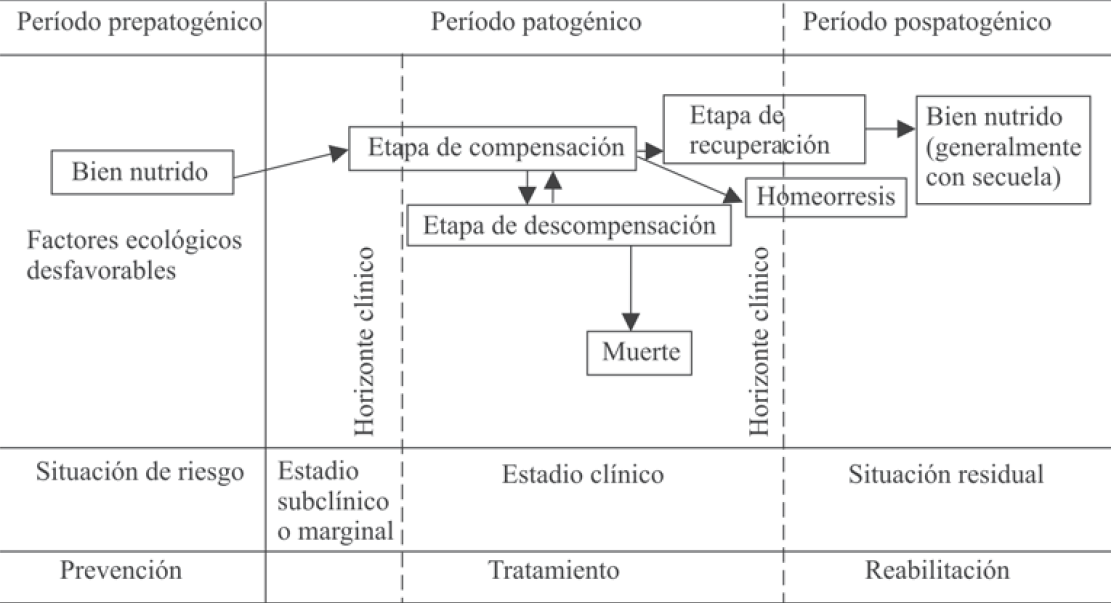 [Speaker Notes: El esquema muestra las etapas evolutivas en los que se señalan las acciones fundamentales a realizar en cada una: la prevención en la situación de riesgo, el tratamiento en el período patogénico, y la rehabilitación en el período post patogénico.
Se observan diferentes períodos, desde la etapa prepatogénica, donde aparecen factores condicionantes adversos, aún no existe un desequilibrio entre los aportes de energía y
nutrientes y las necesidades, hasta pasar a un período patogénico donde el desequilibrio entre los aportes de energía y nutrientes se presentan, y el organismo utiliza las reservas. Puede estar presente un estadio Subclínico o clínico de la enfermedad y más tarde llega un período pospatogénico con posible recuperación nutricional sin secuelas o implicar formas graves y la muerte. Existe la posibilidad de evolucionar hacia una afección del crecimiento y presencia de homeorresis, si el estado deficitario se prolonga y el organismo establece un reajuste metabólico, que reduce las necesidades celulares de nutrientes y energía; el individuo toma una morfología casi armónica, donde se evidencia disociación entre edad cronológica y biológica (presenta peso, talla, composición corporal, maduración y capacidad intelectual de un niño menor)]
Factores de riesgo
Factores socioeconómicos.
Factores socioambientales.
Factores psicosociales.
Edad gestacional corta (prematuridad), 
Bajo peso y talla al nacer, 
Enfermedades congénitas.
Otras.
[Speaker Notes: En los países del Tercer mundo o del mundo subdesarrollado, los factores socioeconómicos y políticos juegan un papel de importancia; de igual manera los socioambientales. Los niveles de pobreza, vivir en zonas rurales, los bajos ingresos familiares, el tipo de familia de acuerdo a su funcionalidad, la accesibilidad a los servicios básicos de salud y nutricionales para la infancia. Contar con agua potable, alcantarillado, vivienda digna constituyen determinantes sociodemográficos. La anemia gestacional es factor frecuente en nuestro medio; cobra importancia el buen estado nutricional materno.
Entre los factores psicosociales se encuentra el nivel escolar y educacional familiar y fundamentalmente materna, la violencia intrafamiliar presenciada por los niños, o sufrida por ellos como víctimas que conllevan a trastornos del sueño, crisis de estrés y trastornos del sueño.
Las anomalías congénitas son factores de riesgo para la desnutrición, con particular importancia aquellas que afectan el tubo digestivo, las cardiovasculares, las respiratorias y los errores innatos del metabolismo. En general, se puede decir que todas.
Enfermedades congénitas como las infecciones congénitas (rubeola y sarampión), las consanguinidades, la madre alcohólica, drogadicta, representan factores de riesgo dependientes de la madre.]
Manifestaciones clínicas esenciales 
de la desnutrición proteico energética (DPE), 
y su diagnóstico
Evaluación clínica y antropométrica.
Antecedentes patológicos personales.
Examen físico.
Evaluación antropométrica.
Curvas de peso para la talla.
Curvas de talla para la edad.
[Speaker Notes: Los antecedentes patológicos personales incluyen: 
los Prenatales (anemia, pobre ganancia de peso u otra alteración en el embarazo).
 Personales (diarreas, parasitismo intestinal, infecciones y otras enfermedades).
 Familiares (trastornos nutricionales o enfermedades).
El examen físico:
Estado de las mucosas (palidez): características del panículo adiposo (disminuido).
 Edemas: lesiones de la piel (hipo o hiperpigmentada, manchas en pintura cuarteada). Cabello frágil y/o quebradizo con cambios de color.
 Realizar siempre examen otorrinolaringológico para descartar otitis media.
La evaluación antropométrica incluye las mediciones y el cálculo de los índices.
Mediciones. De las dimensiones físicas y composición del cuerpo las más usadas son: peso corporal (kg), talla (cm), circunferencia cefálica (cm) circunferencia media del brazo (cm), pliegue tricipital (mm), esta última cuando se dispone de un calibrador de grasa o plicómetro. Estas mediciones deben ser tomadas con el mayor rigor posible para obtener un dato primario de calidad. Índices. Combinaciones de mediciones necesarias para su interpretación. Peso para la talla. El índice del estado nutricional actual es relativamente independiente de la edad. El bajo peso para la talla es un índice de emaciación y puede ser precipitado por infecciones. Cuando no es el adecuado, es el resultado de una falta
de ganancia de peso o de pérdida de peso reciente: malnutrición por defecto o aumento de peso continuado de carácter crónico o relativamente reciente: malnutrición
por exceso.
Después de 1982 Cuba viene utilizando para clasificar la DPE las curvas de crecimiento en forma de percentiles, modo más común de expresar las gráficas de crecimiento. Para la obtención de las curvas nacionales se estimaron los percentiles: 3; 10; 25; 50; 75; 90 y 97.]
Manifestaciones clínicas de la DPE
[Speaker Notes: La DPE presenta manifestaciones clínicas según el grado predominante de deficiencia, se identifica la fundamentalmente energética denominada marasmo y la proteica, que es el Kwashiorkor, pueden evolucionar de manera ligera, moderada o severa.
El marasmo es la forma clínica más frecuente, se presenta generalmente en lactantes con destete precoz, alimentación inadecuada, con la consecuente instauración de la lactancia artificial en condiciones higienicoambientales inadecuadas, lo que determina la aparición de la llamada diarrea de destete. Este es el punto de partida de un círculo entre diarrea, intolerancia digestiva y desnutrición, que va conduciendo a una progresiva emaciación. Se produce por ingestión energética insuficiente para cubrir necesidades. En niños mayores las formas ligera y moderada evolucionan a la cronicidad, con trastorno del crecimiento y retardo de la talla. Es la forma de DPE  predominantemente calórica.
En la forma clínica Kwashiorkor, existen antecedentes de ingestión de hidratos de carbono y baja de proteínas. La historia natural más frecuente ocurre en niños en el segundo año de vida, con lactancia prolongada, en los que se suprime bruscamente la lactancia y reciben una alimentación sobre la base de carbohidratos. Puede ocurrir en cualquier edad cuando por diferentes causas se consume una dieta muy pobre en proteínas. La baja concentración de albúmina plasmática provoca disminución de presión oncótica y edema, que es un signo patognomónico de la enfermedad. La síntesis alterada de betalipoproteína produce esteatosis hepática. En la deficiencia grave aparecen alteraciones del crecimiento, de la respuesta inmunitaria, de la reparación tisular (alteraciones de la piel, mucosas y coloración del pelo) y de producción de enzimas y hormonas.]
Elementos clínicos diferenciales entre el marasmo y el Kwashiorkor
[Speaker Notes: El diagnóstico de la DPE debe contemplar los elementos siguientes: 
 Etiológico: si la enfermedad es primaria, secundaria o
mixta.
 Evolutivo: si la enfermedad es aguda, subaguda o crónica y en qué etapa se halla.
 Forma clínica (línea de desarrollo) en que se encuentra (marasmo o kwashiorkor).
En el proceso de desequilibrio de nutrientes y energía que caracteriza la desnutrición, el organismo pasa por distintas etapas, cada una con peculiaridades muy definidas. Estas etapas son:
 Compensación.
 Descompensación.
 Recuperación.
 Homeorresis]
Bases esenciales 
de la nutrición infantil
Nutrirse
Alimentarse
Comer
¿Conocemos estos términos?
[Speaker Notes: Existen diferencias a la hora de utilizar términos en el caso de la nutrición. Los médicos y personal de la salud debe tener claro las diferencias entre ellos. Como verán entre comer, alimentarse y nutrirse existen diferencias, aunque tienen el factor común de el ingreso de nutrientes al organismo. Observen:
Comer: cualquier alimento.
- Alimentarse: se refiere a la calidad de los nutrientes.
- Nutrirse: a los alimentos que se requieren para el óptimo funcionamiento del organismo. Si se tiene en cuenta que no todos los organismos necesitan lo mismo siempre, es fundamental conocer cómo nutrirse o indicar la nutrición.]
[Speaker Notes: La nutrición adecuada se encuentra estrechamente relacionada con una dieta saludable, que significa que los que se suministra al organismo de acuerdo a sus necesidades sea variada y equilibrada en los alimentos que la componen, con elementos inocuos. Sea adecuada a la persona o paciente, completa en requerimientos y suficiente de acuerdo a las necesidades específicas del niño o adolescente. La explicación se amplía en la próxima diapositiva.]
[Speaker Notes: Aquí se describe las características de una dieta balanceada. Como podrán apreciar hay aspectos básicos, dependientes de los nutrientes,  y las relacionadas al individuo. Esto significa que una dieta es balanceada cuando está en función de las características del que las va a consumir y sus necesidades; la cantidad, calidad y suficiencia varía de un niño a otro en dependencia de variables propias del sujeto.]
Clasificación en Grupos Básicos de Alimentos
[Speaker Notes: Los alimentos se agrupan en 7 grupos básicos. El conocimiento de estos grupos es útil pues a la hora de diseñar dietas y menús se eligen de acuerdo a los tipos de nutrientes que aportan.]
Nutrientes presentes en los alimentos
4 Kcal/g
Proteínas
Macronutrientes
9 Kcal/g
Grasas
Carbohidratos
4 Kcal/g
Vitaminas
Micronutrientes
Minerales
Otras sustancias: Fibra dietética, fitoquímicos, agua…
[Speaker Notes: Estos nutrientes pueden ser: macronutrientes (que incluyen a las proteínas, grasas y carbohidratos y los micronutrientes, muy importantes en la alimentación para el crecimiento y desarrollo, capacidades inmunológicas, cognitivas de la infancia. No olvidar los micronutrientes; el déficit de hierro es el más frecuente de los déficits nutricionales en la población cubana.]
Porciento de la energía diaria que debe aportar cada macronutriente
* El porciento de la energía aportada por los carbohidratos se calcula por diferencia una vez que sean establecidas el resto de las recomendaciones.
[Speaker Notes: Como se puede apreciar, las necesidades de macronutrientes en la dieta para el aporte de energía diaria, varía en los diferentes grupos de edades pediátricas. La proteína animal, la grasa vegetal y los carbohidratos complejos llevan un buen porcentaje de la energía diaria en todas las edades. Si lo analizamos por grupos de edades:
- En el primer año de vida las proteínas de origen animal, la grasa vegetal, y los carbohidratos complejos son importantes.
En la etapa pre escolar son los carbohidratos en general y la grasa vegetal los que más se requieren.
En la edad escolar y hasta los 13 años, son los carbohidratos y las grasas los que más se requieren.
Obsérvese que para el aporte de energía diaria, el azúcar tiene menos de un 10% como requerimiento.]
Tabla de intercambios de alimentos
[Speaker Notes: Aquí les ofrecemos opciones de intercambio de alimentos a la hora de confeccionar una dieta o indicar alimentos para una buena nutrición.]
Frecuencia y cantidades de fórmulas lácteas a ofrecer hasta los dos años de edad
[Speaker Notes: Siguiendo lo planteado sobre el concepto de la dieta balanceada, en el primer año de vida, donde las fórmulas lácteas son importantes, van disminuyendo a medida que el niño crece, siendo necesario solamente 4 tomas de 8 onzas al año de vida. Destacar que la mejor leche para el niño es la leche materna, que ofrece ventajas a la madre y al bebé. Ella debe mantenerse de manera exclusiva durante los primeros 6 meses de vida, y puede ofrecerse hasta los dos años de vida.]
Lactantes y niños 
pequeños
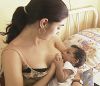 Lactancia materna 
exclusiva

Alimentación 
complementaria
[Speaker Notes: Es imprescindible para una buena nutrición, mantener hasta los 6 meses de vida, la lactancia materna exclusiva. A partir de esa edad comenzar con la ablactación, de acuerdo con el esquema de ablactación cubano.]
Transición alimentaria
Leche
 materna
Alimentos
A partir de 6 meses
Alimentación complementaria
0 a 6 meses
Lactancia Materna Exclusiva
[Speaker Notes: Existe un cambio en la alimentación del niño a partir de los 6 meses, una verdadera transición alimentaria, donde deja de recibir la leche de su propia especie, para recibir alimentos no propios de su especie. Estos se deben introducir de manera progresiva, comenzando por la introducción de un alimento solamente, esperar al menos tres días para la introducción de uno nuevo. Todo inicialmente en pequeñas porciones o n el caso de los lácteos, diluidos hasta su total seguridad, reduciendo progresivamente la dilución hasta llegar  la dilución adecuada.]
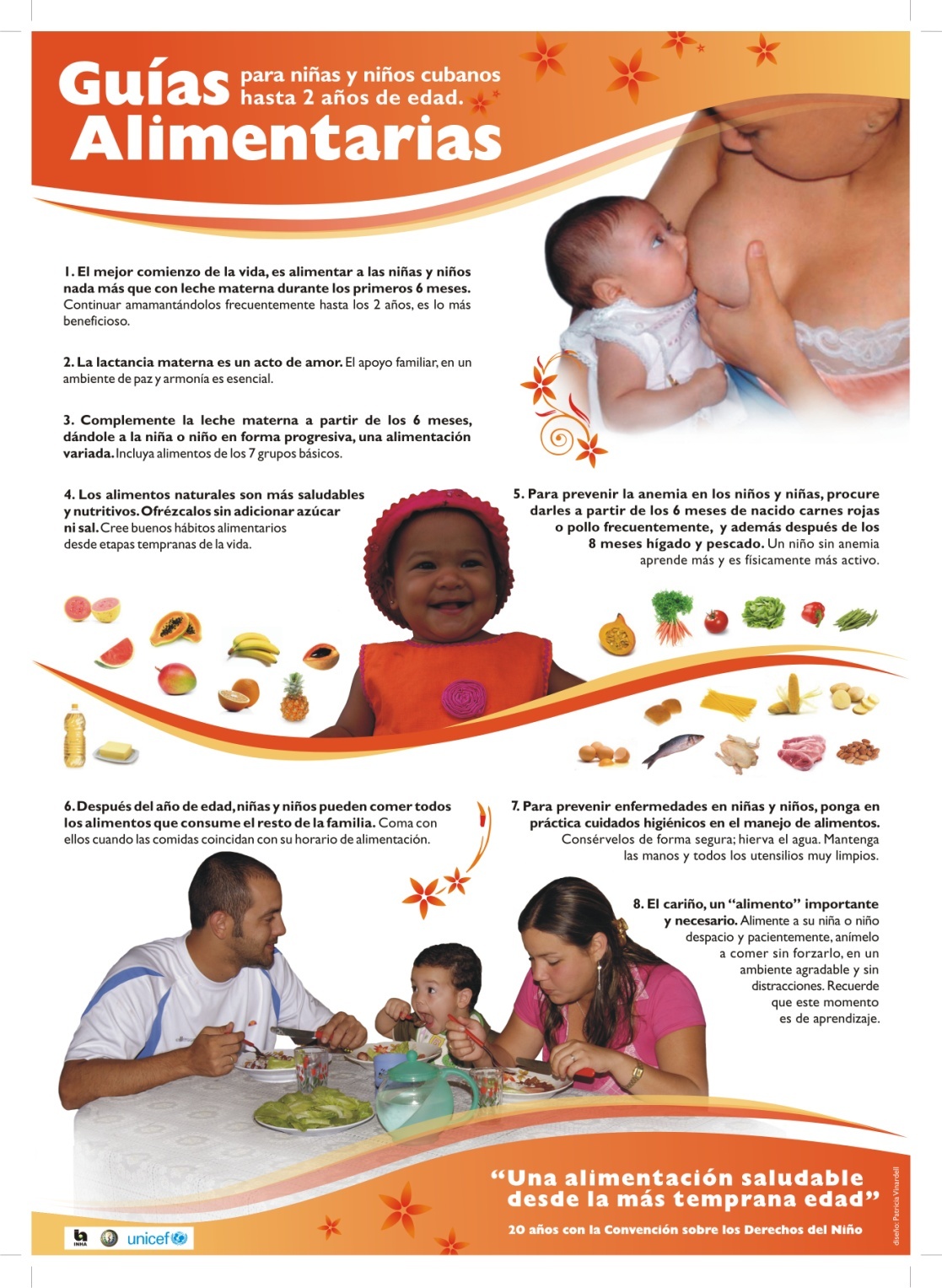 Guías Alimentarias para niñas y niños cubanos hasta dos años de edad
Una alimentación saludable desde la más temprana edad
[Speaker Notes: Es importante el conocimiento de las Guías alimentarias para niños y niñas cubanos, pues favorece seguir en nuestro contexto una nutrición adecuada, previniendo la desnutrición.]
Requerimientos energético-nutrimentales  aceptados 
en las Guías más recientes 
desde los recursos alimentarios en Cuba.
Guías alimentarias para niñas y niños cubanos hasta dos años de edad
Guía 1. El mejor comienzo de la vida, es alimentar a las niñas y niños nada más que con leche materna durante los primeros 6 meses.
Guía 2. La lactancia materna es un acto de amor.
Guía 3. Complemente  la leche materna a partir de los 6 meses, dándole a la niña o niño en forma progresiva una alimentación variada.
Guía 4. Los alimentos naturales son más saludables y nutritivos. Ofrézcalos sin adicionar azúcar ni sal.
Guía 5. Para prevenir la anemia en las niñas y niños, procure darles a partir de los 6 meses de nacido carnes rojas y pollo frecuentemente, y además después de los 8 meses hígado y pescado.
Guía 6. Después del año de edad, niñas y niños pueden comer todos los alimentos que consumo el resto de la familia.
Guía 7. para prevenir enfermedades en niñas y niños ponga en práctica cuidados higiénicos en el manejo de los alientos.
Guía 8. El cariño un “alimento” importante y necesario. Alimente a su niña o niño despacio y pacientemente, anímelo a comer sin forzarlo en un ambiente agradable y sin distracciones.
[Speaker Notes: Aquí les ofrecemos las esencias de cada una de las guías alimentarias para niñas y niños cubanos.]
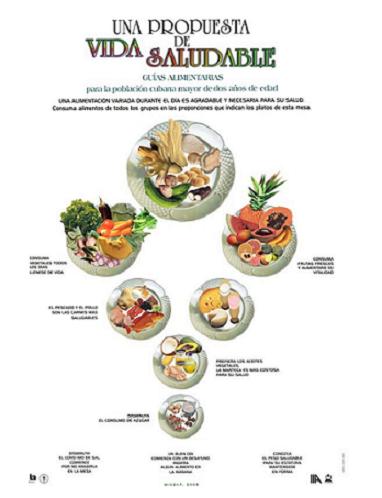 Guías Alimentarias para la población cubana mayor de dos años
Para facilitar la selección de una alimentación variada seleccione alimentos de todos los grupos básicos
Guías Alimentarias para la población mayor de dos años de edad
Una alimentación variada durante el día es agradable y necesaria a su salud.
Consuma vegetales todos los días. Llénese de vida.
Consuma frutas naturales y aumentará su vitalidad.
Prefiera los aceites vegetales. La manteca es más costosa para su salud.
El pescado y el pollo son las carnes más saludables.
Disminuya el consumo de azúcar. 
Disminuya el consumo de sal. Comience por no añadirla en la mesa.
Un buen día comienza con un desayuno. Consuma algún alimento en la mañana.
Conozca el peso saludable para su estatura. Manténgase en forma.
[Speaker Notes: Tips en la alimentación de los niños cubanos mayores de dos años de edad.]
Aportes energéticos de la Dieta básica o libre según los rangos de edades
6 meses – 1 año                       956 kcal

 1  - 5 años                             1500 kcal

 6 – 9 años                             1800  kcal

10 – 13 años                           2300  kcal

 14 - 17 años                          2700  kcal
Aportes energéticos de algunos diseños dietéticos utilizados en Pediatría
Leche  humana                       20 kcal/onza
Leche fluida de vaca              20 kcal /onza
Leche entera en polvo            20 kcal/onza
Leche de cabra                      21 kcal/onza
Yogur natural                         16 kcal/onza
Yogur de soya                        21 kcal/onza
Licuado                                  45 kcal/onza
Licuado hiperproteico            64 kcal/onza
Fórmula elemental o basal    23 kcal/onza
Dieta Libre (niño escolar)       2100 kcal/día
Dieta Libre (adolescente)       2700 kcal/día